Matematiniai parketai
Žodis parketas mums asocijuojasi su tokiais vaizdais:
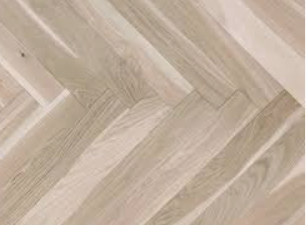 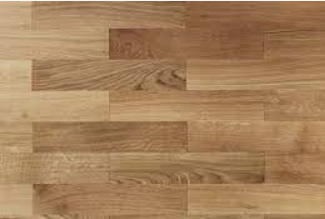 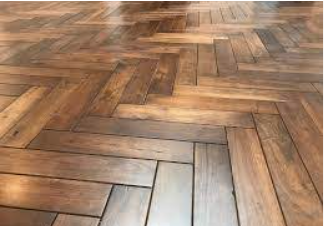 Ar kada nors pagalvojote, kad toks gražus padengimas yra susijęs suMATEMATIKA
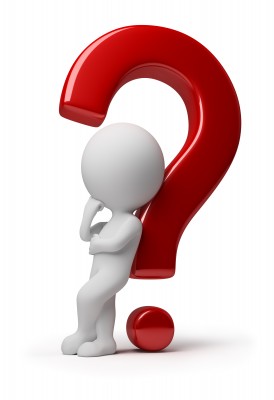 Parketas
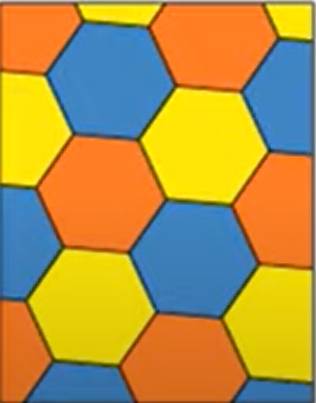 Parketas - plokščio paviršiaus suskaidymas daugiakampiais
Parketų 
požymiai
Daugiakampiai negali persidengti

Parkete negali likti laisvos vietos

Vaizdas turi atsikartoti
Imkime septyniakampį. Jį kopijuokime
Pabandykime sudėti parketą
Ar tai 
Parketas?
Deja NE
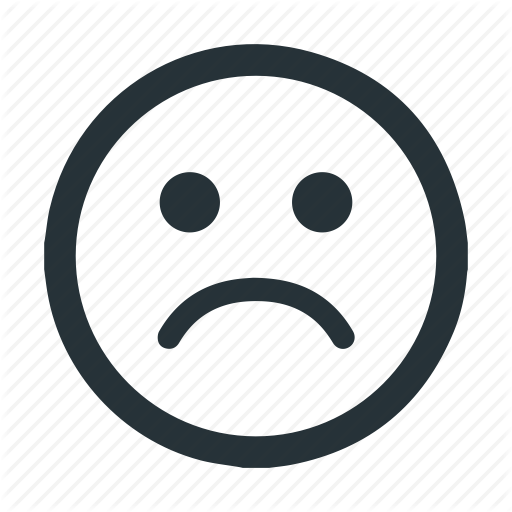 Tai kokiais daugiakampiais mes galime sudaryti plokštumą?
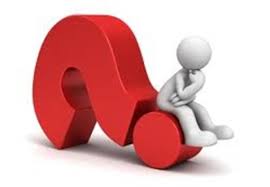 Parketas sudarytas iš keturkampių
Parketas sudarytas iš trikampių
Su penkiakampiais ir šešiakampiais – viskas sudėtingiau
Yra tik 15 penkiakampių iš kurių galime sudėti parketą
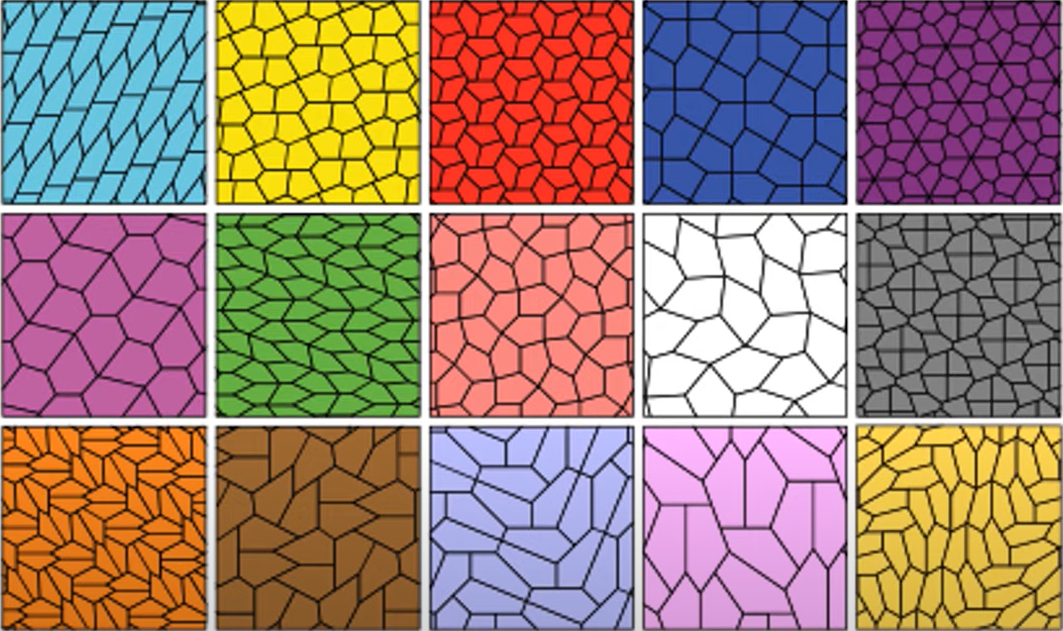 Parketų iš šešiakampių pavyzdžiai
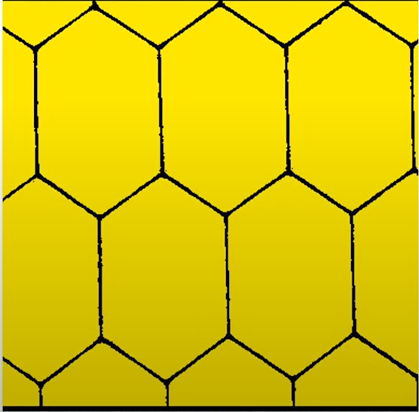 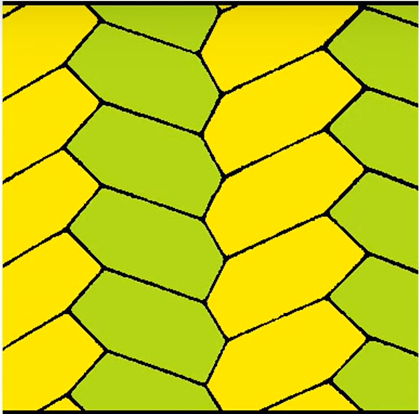 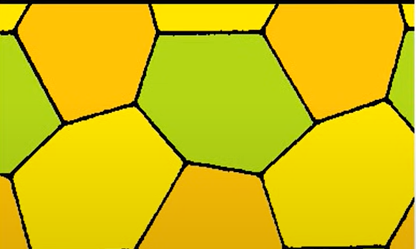 Sudarykite savo parketą!